ETDS - Economistes 
ECONOMIE DE LA CONSTRUCTION 
 
15,  Avenue Marc Sangnier 
92390 Villeneuve-La-Garenne
 01 41 21 37 72
Rapport de StageBac Professionnel Architectureet économie de la construction à l’E.B.T.P
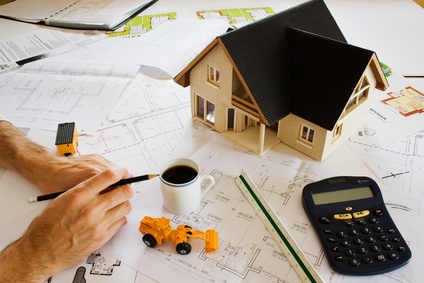 2010
Flavien REVELLAT
129 Bd Pasteur 
94360 Bry-sur-Marne
Tél : 06 607 06 607
E-Mail : flavien@revellat.com
SOMMAIRE
Introduction

Présentation de la société ETDS
Personnel
Locaux
Matériel
Logiciels
 
Déroulement d'une affaire
Compétences
Méthodologie
Réalisation
Archivage

Ma mission au sein de la société
Mes travaux

Conclusion
Annexes
2
Introduction
Comment ai-je trouvé mon stage ?

Un de mes voisins possède une société de Plomberie d’une quarantaine de personnes.Il sous-traite le chiffrage et les plans techniques à la société ETDS, son fournisseur.
C’est par son appui et après entretien avecMr Dasilva, dirigeant d’ETDS, que j’ai pu obtenir mon stage.
3
Présentation de ETDS
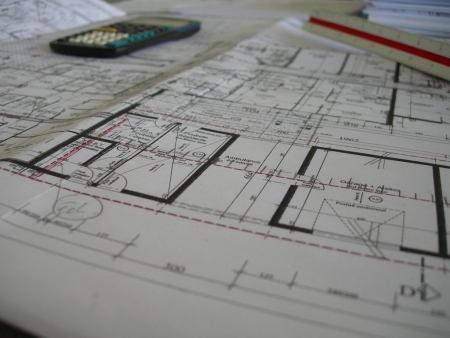 ETDS est une SARL au capital de 10 000 € créée en août 1996, employant 6 salariés, spécialisée en Ingénierie, et études techniques dans le bâtiment. Ses principaux clients sont des architectes, des entreprises de chauffage, Grandes entreprises de plomberie, d’aménagement pavillonnaires, d’appartements et locaux commerciaux.
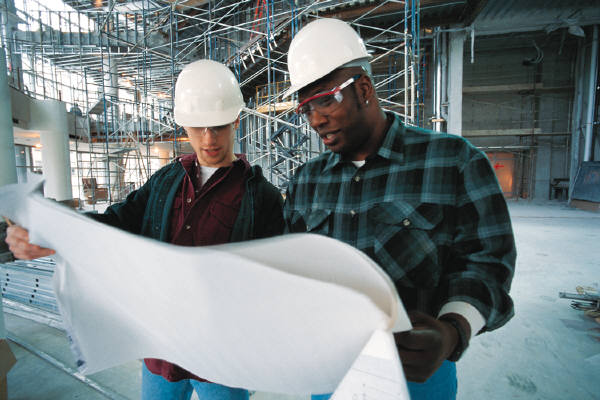 4
Présentation de ETDS
Personnel
Carlos Dasilva :Le Dirigeant
Egalement commercial, Carlos s'occupe de la gestion générale du Bureau d'Etude : devis, relations avec les clients, gestion des dossiers, gestion du matériel, sous-traitance…


Manuela Dasilva,sa femme : Comptable
Manuella fait le relais entre les clients et les employés, aussi bien pour les appels ou la gestion des dossiers. Elle seconde Carlos pour le suivi de la production, les devis, la gestion générale…



Chafika SEGGAR :Mon tuteur
Chafika, comme les trois autres dessinateurs industriels, est en charge de compléter les plans d'architecte pour le passage des flux de plomberie sanitaires, de chauffage central ou individuel et de VMC.
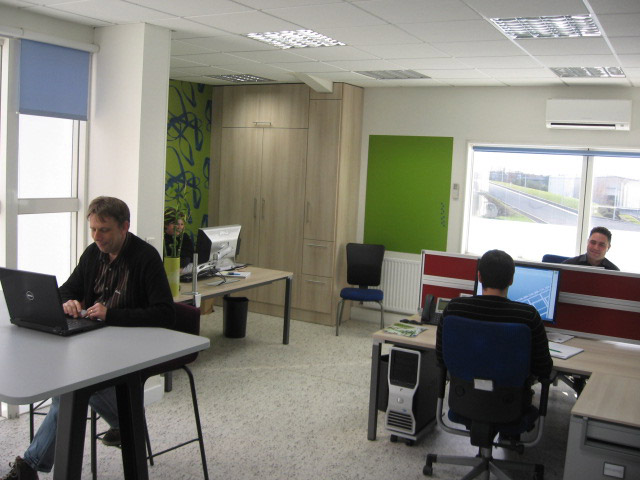 5
Présentation de ETDS
Locaux
	La société ETDS est située dans la zone industrielle de Villeneuve-la-Garenne dans des locaux de bureaux type multi-entreprises.
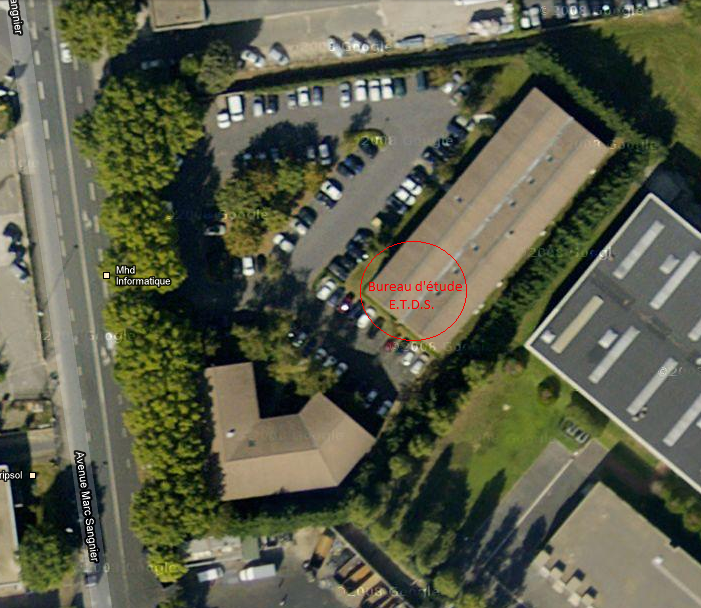 Matériel
6 ordinateurs, 
1 traceur de plans couleur,
2 imprimantes laser couleur,
1 scanner,
3 tables à dessin d'architecte,
1 massicot,
1 relieuse.



Logiciels
Autocad
Accrobat Pro
Excel
Word
6
Déroulement d'une affaire
Devis et Planning

La demande du client est étudiée afin de réaliser le devis le plus juste. Ce devis comporte la prévision du planning et détermine le temps de travail des employés nécessaire pour la réalisation des plans. Ce planning détermine la date de livraison des plans.

Compétences

Une fois ce devis effectué et l'accord du client obtenu, un dossier peut être ouvert. Il est alors temps d'étudier en détail les plans du client en effectuant une ou plusieurs étapes de travail et définir une méthodologie.
 
ETDS  complète les plans de ses clients. Il s'agit de plans d'immeubles, d'appartements, de maisons ou de collectivités pour y faire apparaître les éléments suivants :	- Plomberie (tuyaux et éléments)	- Chauffage central (radiateurs, tuyaux , chaudières 	   et gaines de fumée)	- Conduits d’air et pompe (VMC).
Ces plans sont accompagnés du chiffrage de ces installations et sont ensuite redonnés à la société qui a demandé l’étude.
7
Déroulement d'une affaire
Méthodologie

Pour une meilleure productivité, chaque dessinateur intervient à l'aide d'Autocad sur une partie des plans et prévoit le chiffrage des installations d'une catégorie spécifique (VMC, plomberie, chauffage). Il transmet le dossier à un autre collaborateur qui complète à son tour les plans. Chaque étape est ainsi réalisée successivement par chacun des employés. Le travail est ainsi réalisé en équipe,  chacun intervenant simultanément sur plusieurs affaires validant au fur-et-à-mesure la cohérence des plans d'installations. Les dossiers bénéfient d'une bonne polyvalence des collaborateurs.
Sté de plomberie
ETDS
Plans des flux et chiffrages
Retour à la Sté de plomberie
Chantier
8
Déroulement d'une affaire
Réalisation

Une fois ces étapes effectuées, les plans sont vérifiés,
les fichiers natifs d'Autocad sont convertis en fichiers PDF puis envoyés au client,
Ce dernier valide les schémas ou peut demander des modifications de plans,
Réalisation des modifications demandées par le client,
Envoi d'un nouveau PDF,
Attente de l'acceptation finale des plans définitifs.

Selon la taille des affaires, le délai de réalisation peut être d'un mois ou deux.

Archivage

Quand l'affaire est achevée, le dossier est archivé sur un serveur.
9
Ma mission au sein de la société
Mes travaux

J'intervenais sur les plans au même titre que les autres dessinateurs.
	Dans ce cadre, j'ai réalisé sur AutoCad les plans d’exécution pour des logements collectifs dans les lots suivants :

Plomberie sanitaire :
Implantation des chutes EU/EV et descentes EP
    (annexe 1).
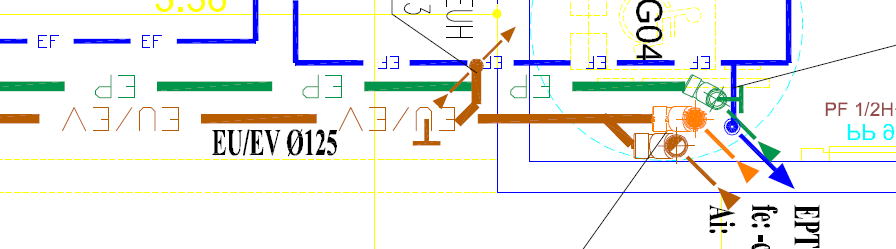 10
Ma mission au sein de la société
Tracé des incorporés dans les dalles EF/ECS et ballons ECS (annexe 4).
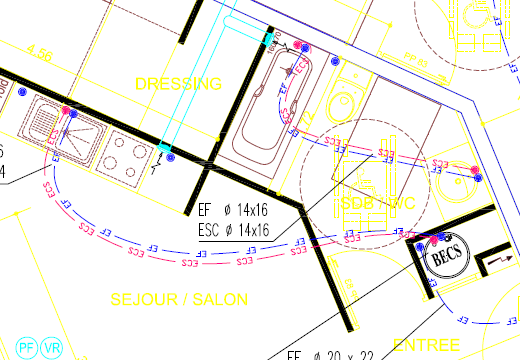 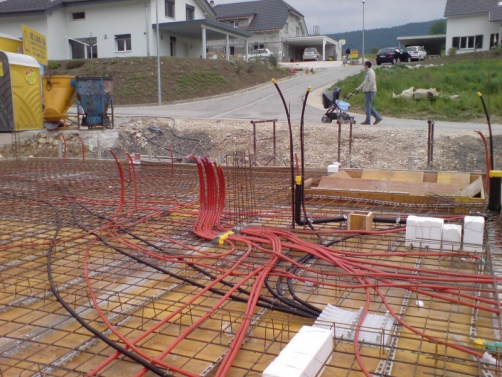 Sur le chantier:
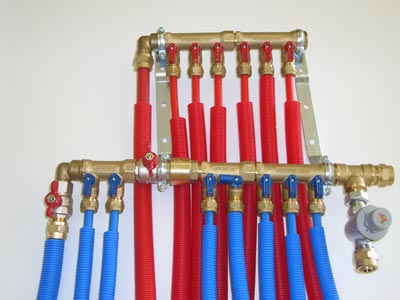 Incorporés placés avant 
la coulée de la dalle.
11
Ma mission au sein de la société
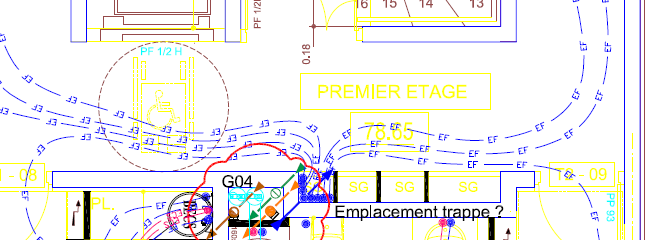 Gaine palière, départ des incorporés d’eau froide
Ballons d’eau chaude
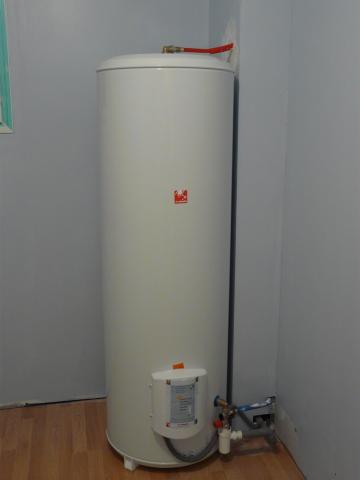 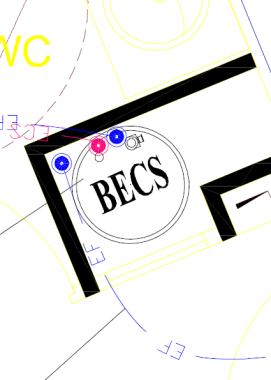 Sur le plan
Sur le chantier
12
Ma mission au sein de la société
Emplacements des trappes sur les gaines









Mise au propre des schémas : 
chutes EU/EV
descentes EP
Colonnes palières EF

Détermination des diamètres EF/ECS à l’intérieur des logements (annexe 2).
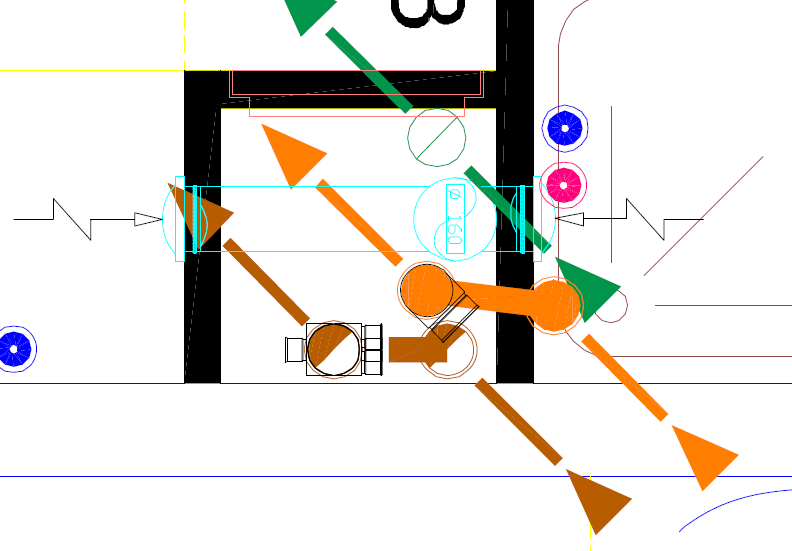 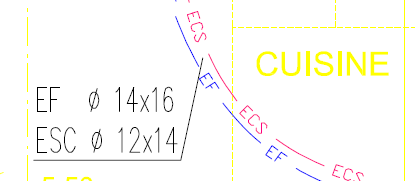 13
Ma mission au sein de la société
Chauffage central individuel
Implantation des radiateurs et nourrices (départ / retour)

VMC (Ventilation Mécanique contrôlée)
Tracé des réseaux de VMC (Colonnes et réseaux terrasse) (annexe 8).
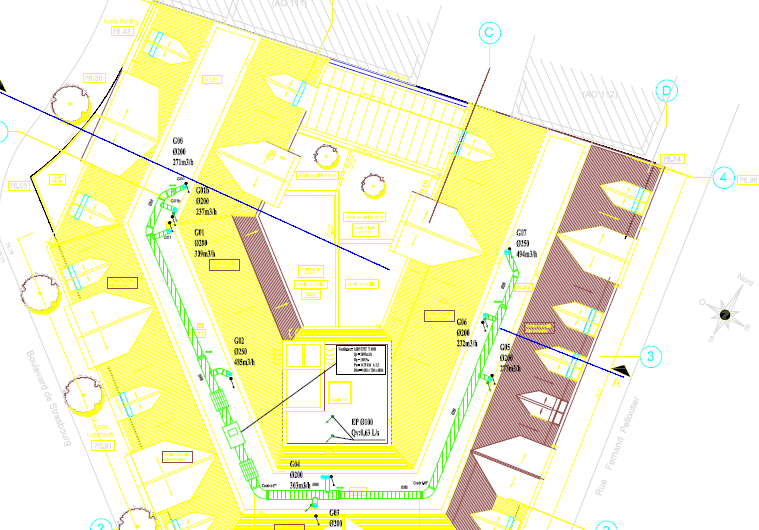 Plan toiture VMC
14
Ma mission au sein de la société
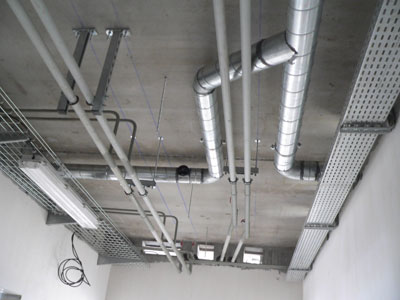 Réseau VMC
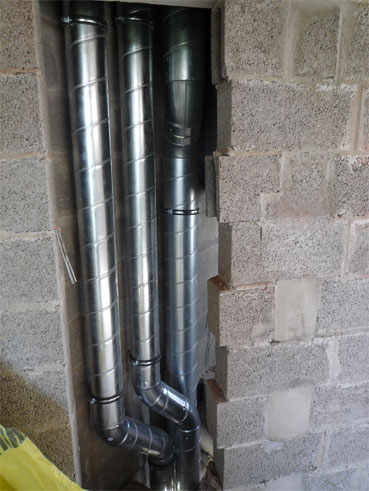 Gaines VMC
15
Ma mission au sein de la société
Tracé sur les plans le matériel de VMC (annexe 4)















Détermination des entrées d’air (annexe 3). 





Mise au propre des schémas de colonnes VMC.
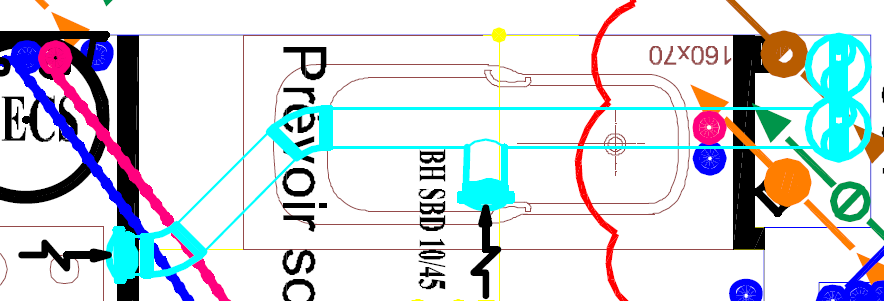 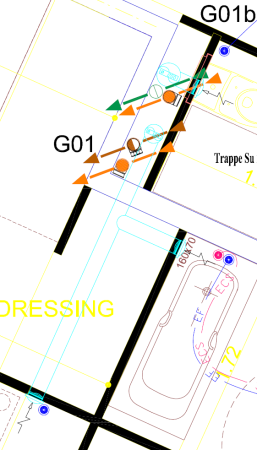 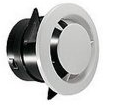 Bouche VMC
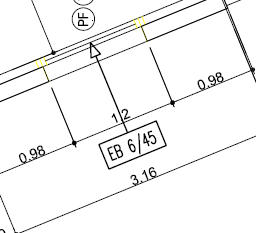 16
Ma mission au sein de la société
Autres compétences appliquées sur AutoCad :

Impressions des plans ou schémas,
Mises a l’échelle,
Présentations des plans sous forme de tremies,
 Conversion des fichiers AutoCad (.dwg) en format  Adobe Acrobat (.pdf)
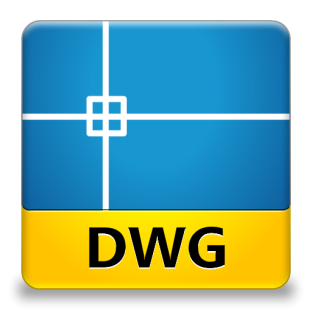 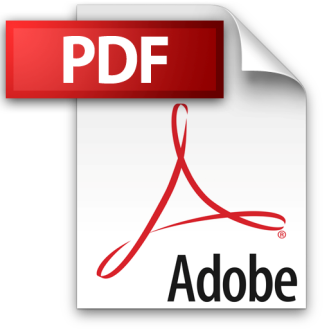 17
Conclusion
Cette période d'immersion professionnelle a été bénéfique pour me rendre compte comment fonctionne une entreprise. Ce stage m'a beaucoup intéressé car j'ai tenu un poste de production à part entière. Dans la mesure où j'ai eu du travail tout le temps, mes responsabilités furent nombreuses. 
Au début, mon responsable de stage vérifiait tout ce que je faisais puis, j’ai pu travailler en totale autonomie et produire des plans et schémas de passage de fluide.
J'ai apprécié la confiance que m'a fait l'équipe, car cela m'a permis de me rendre compte que mon rôle était aussi important que celui des autres employés. En effet, de la qualité de mon travail accompli a dépendu la qualité de la réalisation du donneur d’ordre sur le chantier. A ce titre j’ai eu vraiment le sentiment de participer pleinement à la production de l’entreprise.
Sur le plan du métier lui-même, j’ai pu me rendre compte de ce que fait un bureau d’étude en passage de fluides ; métier dont je ne soupçonnais même pas l’existence. J’ai pu aussi voir la différence d’utilisation d’AUTOCAD  en phase d'apprentissage et en phase de production.
 
L'autre aspect difficile à gérer est celui des délais : des dossiers peuvent rester quelques jours sans avancer (en général parce que le client ne donne pas de nouvelles ou de contenu), alors qu'à l'inverse il peut arriver que les dessinateurs aient trop peu de temps pour finir un travail qui en mériterait davantage. C'est un problème très courant difficilement évitable dans cette profession. La seule solution est d'essayer d'informer le client au mieux de l’avancement de son dossier afin de faciliter la réalisation.
 
Je tiens à remercier toute l'équipe d'ETDS pour son accueil chaleureux, son profession-nalisme pour mon intégration.  Je remercie tout particulièrement Chafika qui m'a beaucoup appris par sa pédagogie.
18
Annexes
Annexe 1 : Plan EU/EV
Annexe 2 : D.T.U. Diamètres EF/ECS
Annexe 3 : D.T.U. VMC Entrées d’air
Annexe 4 : Plan complet
Annexe 5 : D.T.U. Diamètres EF/ECS
Annexe 6 : Plan brut
Annexe 7 : Plan incorporés EF/ECS et Ballons 
Annexe 8 : Plan VMC 
Annexe 9 : Plan complet
19
Annexe 1 : Plan EU/EV
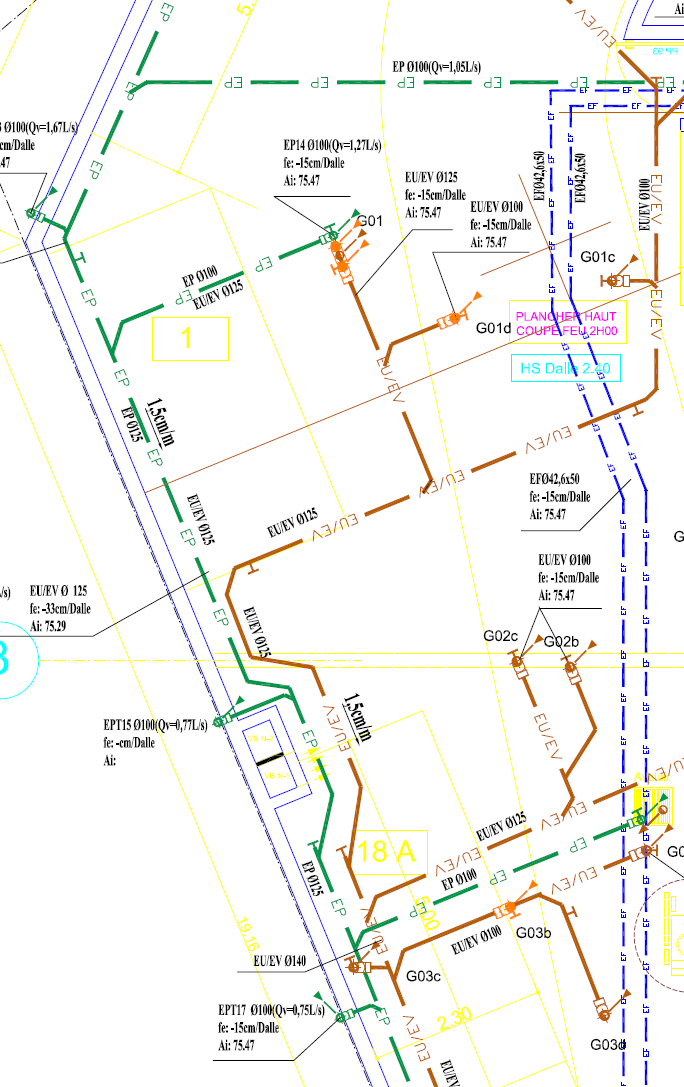 20
Annexe 2 : D.T.U. Diamètres EF/ECS
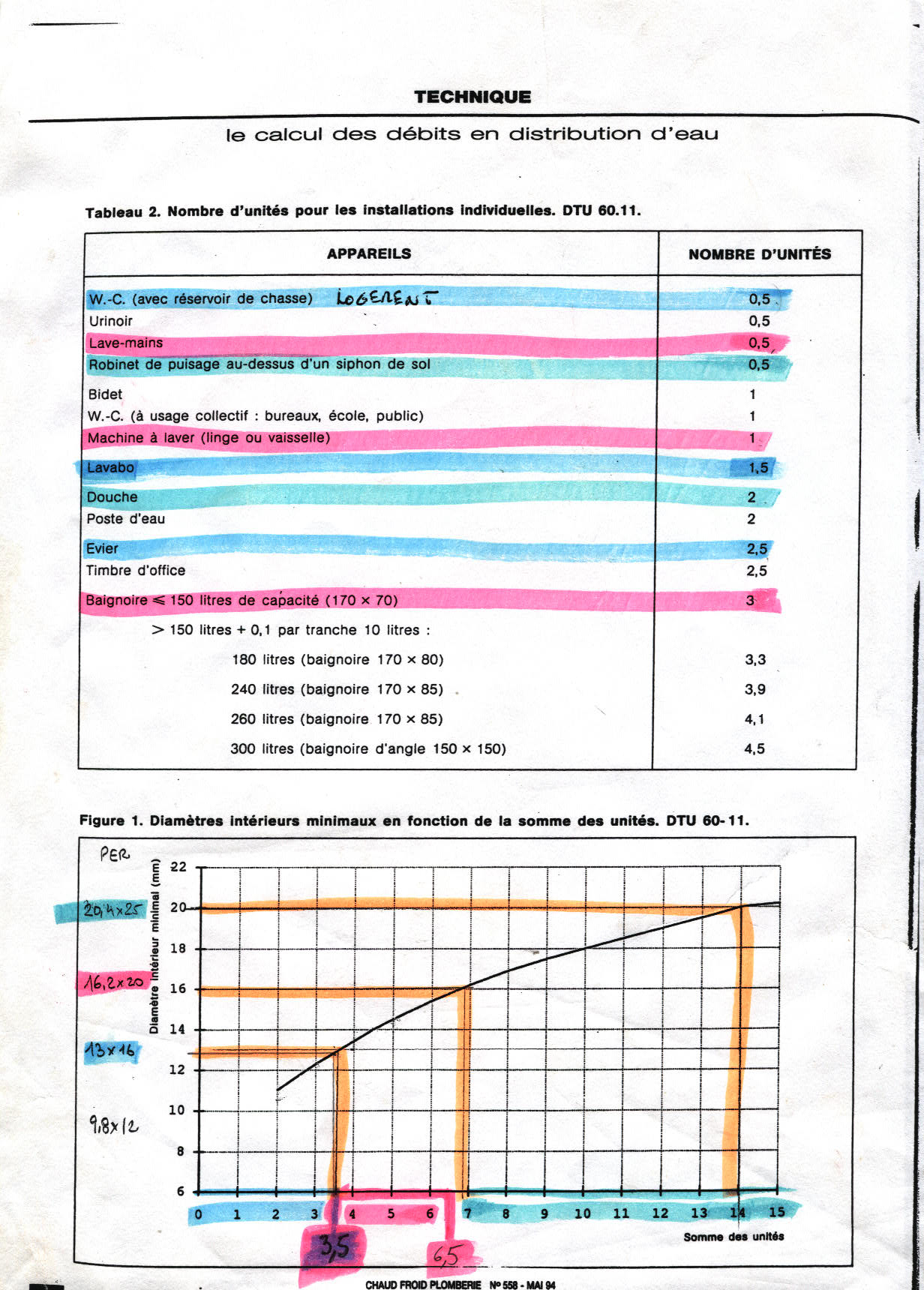 21
Annexe 3 : D.T.U. VMC Entrées d’air
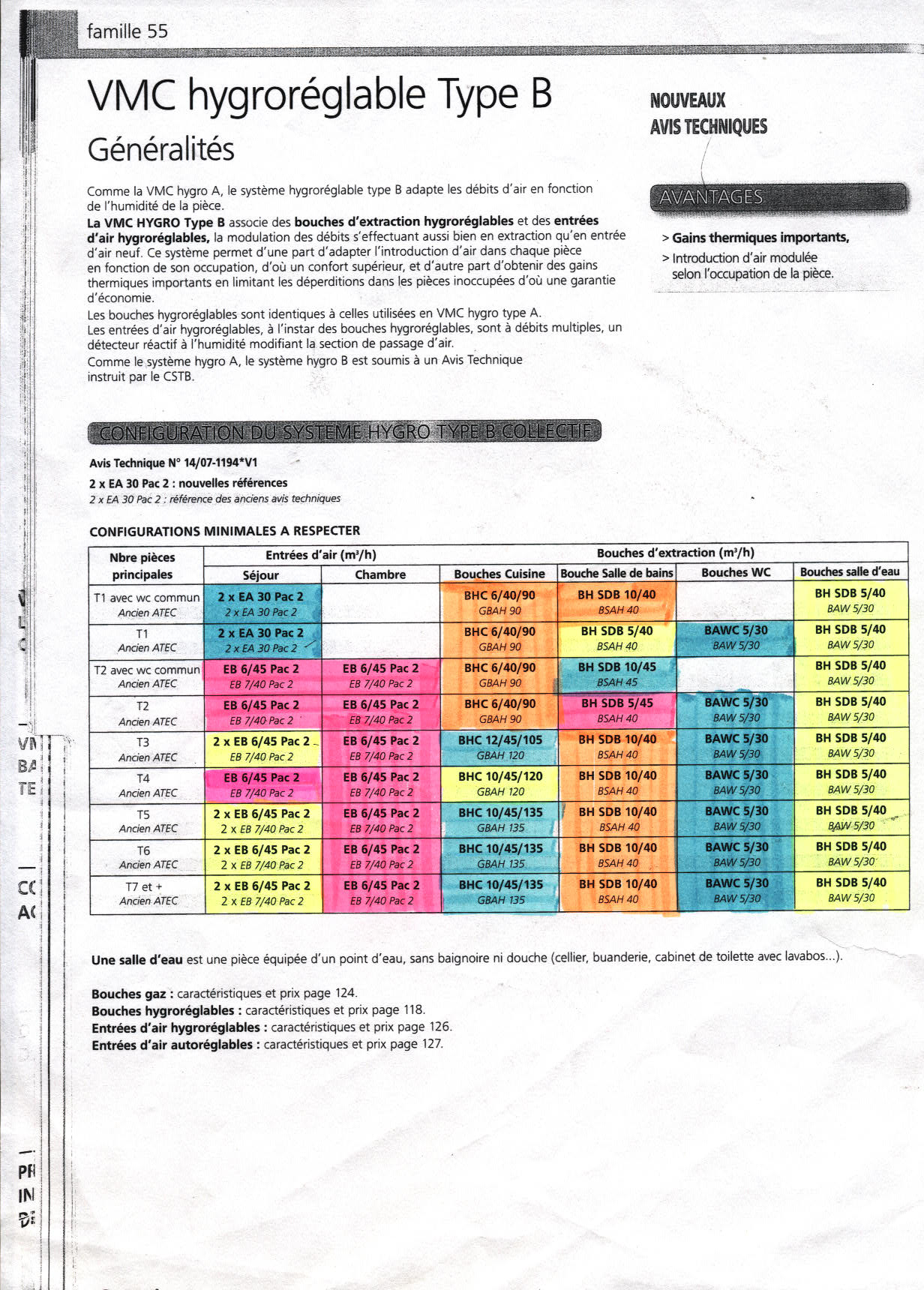 22
Annexe 4 : Plan complet
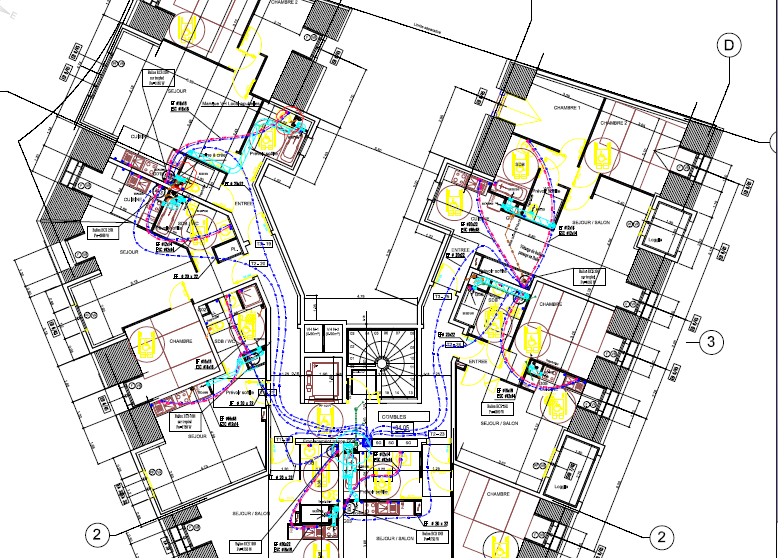 23
Annexe 5 : Diamètre
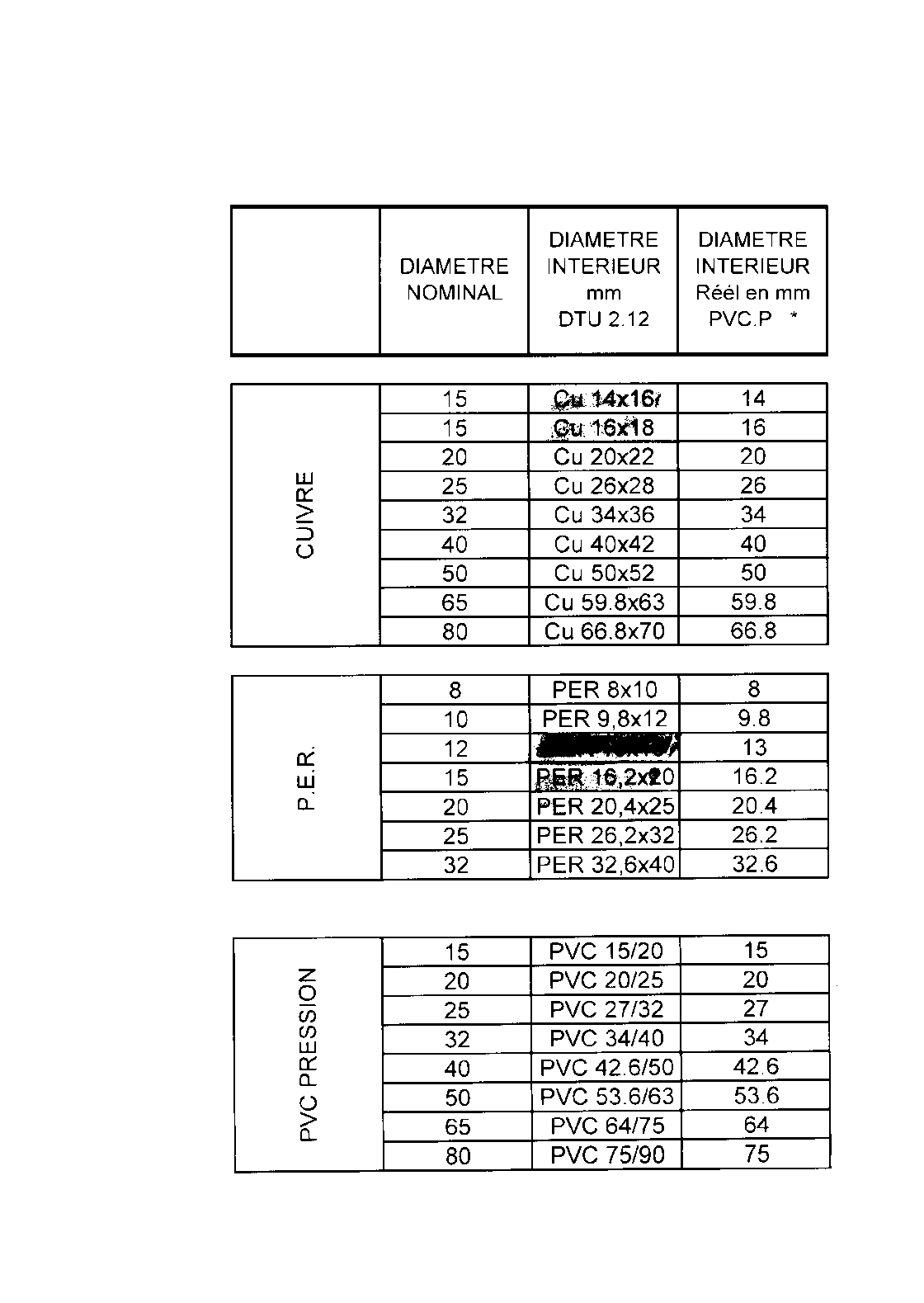 24